Speaker
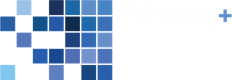 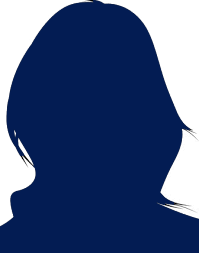 Name
Title
Organization

Brief bio
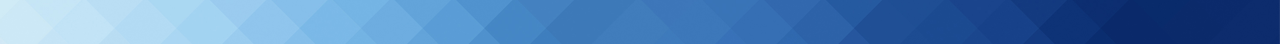 [Speaker Notes: TOM WILL INTRODUCE]
[Speaker Notes: TOM WILL INTRODUCE]
[Speaker Notes: TOM WILL INTRODUCE]
[Speaker Notes: TOM WILL INTRODUCE]